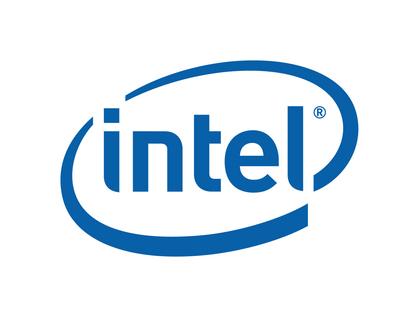 Программа 
в действии
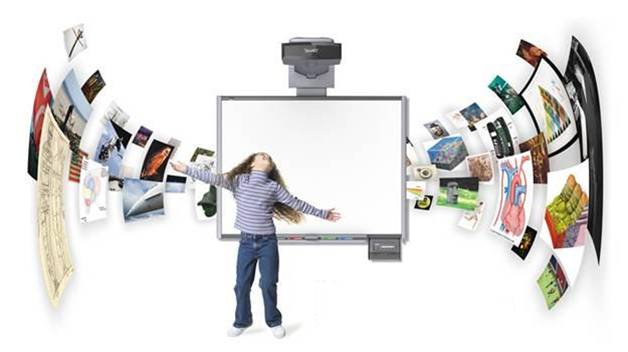 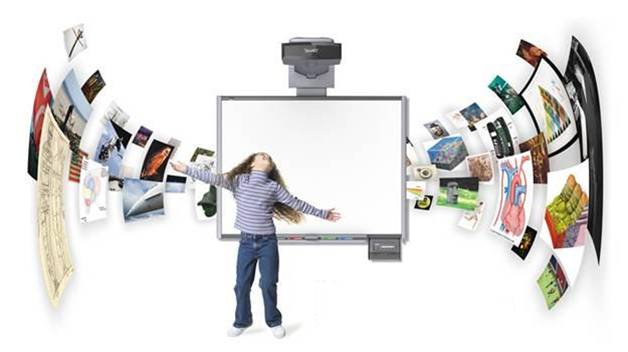 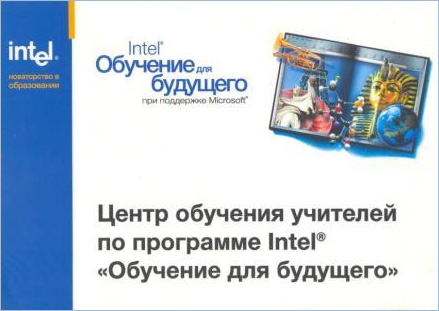 http://www.iteach.ru/edu/courses.php
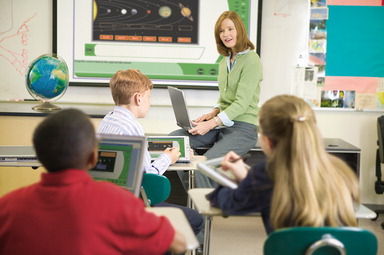 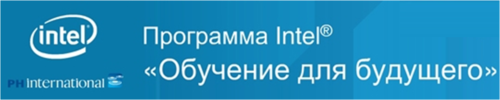 Все, что я познаю – это мой опыт.
Я знаю для чего его получаю 
и где смогу применить .
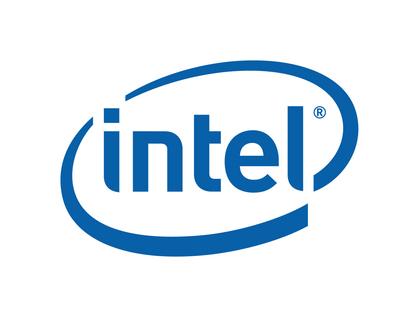 Цель:
пробудить  интерес ученика к предмету, через исследовательскую практико-ориентированную работу  над проектом
- помочь  в реализации творческого потенциала
Задачи
развить предметные и метапредметные учебные действия;
формировать умения применять данный метод на практике, с использованием различных алгоритмов действий
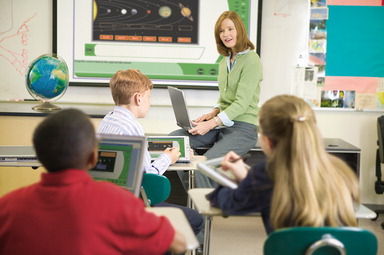 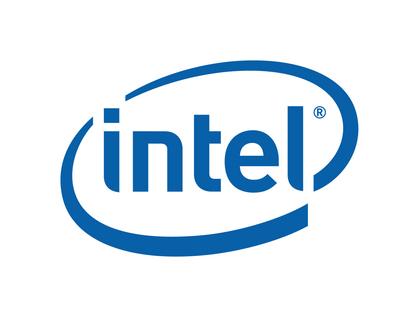 Этапы проектной деятельности
!!! ПРОБЛЕМА – 
поддержка мотивации на протяжении всех этапов проектной деятельности
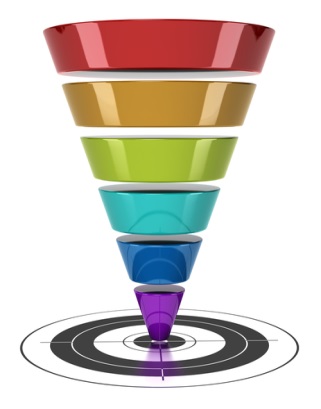 5. защита ПРОЕКТА
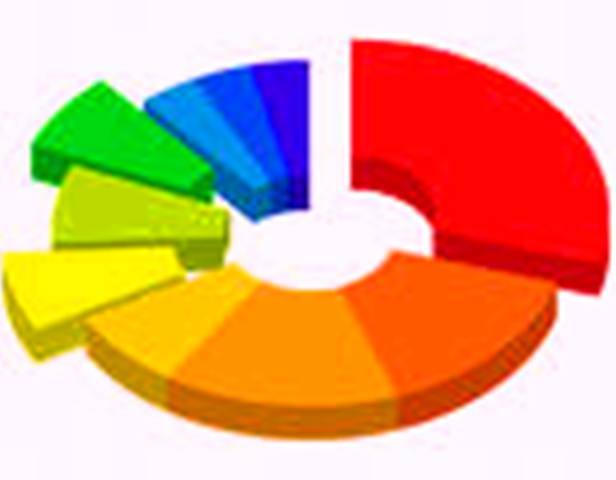 4. рефлексия
анализ деятельности
3. работа над проектом
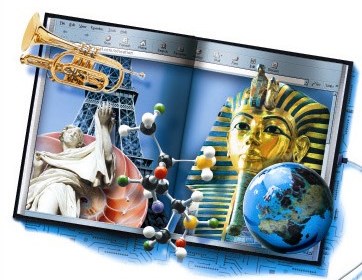 2. организация алгоритма деятельности
1. ПОГРУЖЕНИЕ в ПРОЕКТ
-памятники
-монеты
- биография
Сделать игру, справочник и т.п.
Изучить – 
отобрать материал – 
создать модель
«Средневековый город вчера и сегодня»
в классе на уроке,
 с друзьями,
дополнительный материал к учебнику
-Разработать график
-использовать ресурсы библиотеки и Интернет
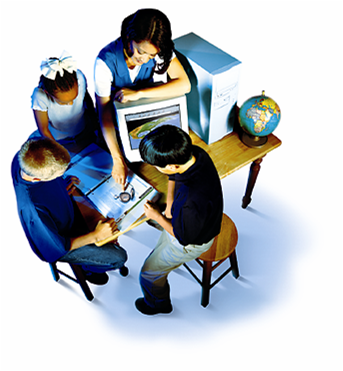 План работы 
(этапы достижения цели)
краткосрочный 
среднесрочный
долгосрочный
-игра
-календарь
- справочник
ЛСМ
(Логико-смысловая модель)
1. Тема:  Глобальные проблемы человечества.
Проблемный вопрос: Как добиться полной переработки производственных отходов? 
Какие правила экологического поведения необходимо установить для сохранения окружающей среды? 

2. Тема: Отечественные войны 1812 г., 1941-1945 г. 
Проблемный вопрос:  В чем заключается ответственность власти перед народом?
Почему Россия одержала победу? В чем сила народа?

3. Тема: Средневековый город.
Проблемный вопрос:  Есть ли правда в легендах о городах эпохи Средневековья?
Почему эпоху Средневековья принято называть «темным» (или «светлым») периодом в истории человечества?
Модель проекта
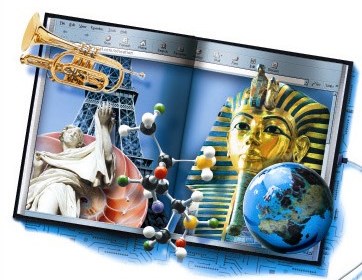 Экскурсия по средневековому городу. (путеводитель) 
Игра: настольная, по станциям, костюмы и.т.п
Альбом: «Средневековый город в искусстве» (литературе, живописи, скульптуре)
Викторина: занимательные вопросы, кроссворды и т.п. (стенгазета или мультимедиа – проект)
Печатная продукция и мультимедиа: справочник;  исторические ленты времени, дополненные фотографиями; анимированные пособия; газета .
Сценическая постановка: встреча средневековых героев.
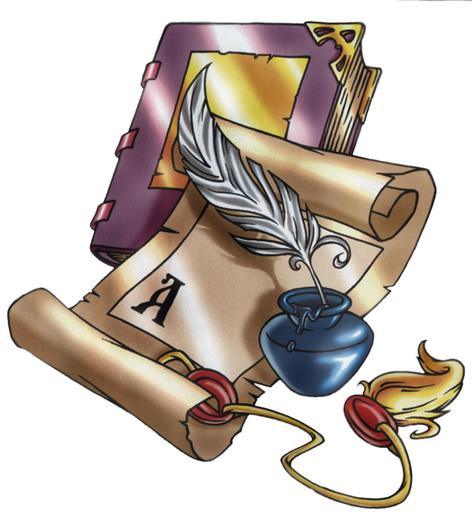 Представление проекта(защита)
Выступление: защита проекта; 
письменный отчет (анализ своей деятельности)
Презентация: представление работы в виде мультимедиа - продукта, стенгазеты, буклета, макета игры  и т.п.
Демонстрация умений: проведение игры, викторины, выступление на конференции.
Проект - игра: Экологические проблемы общества.
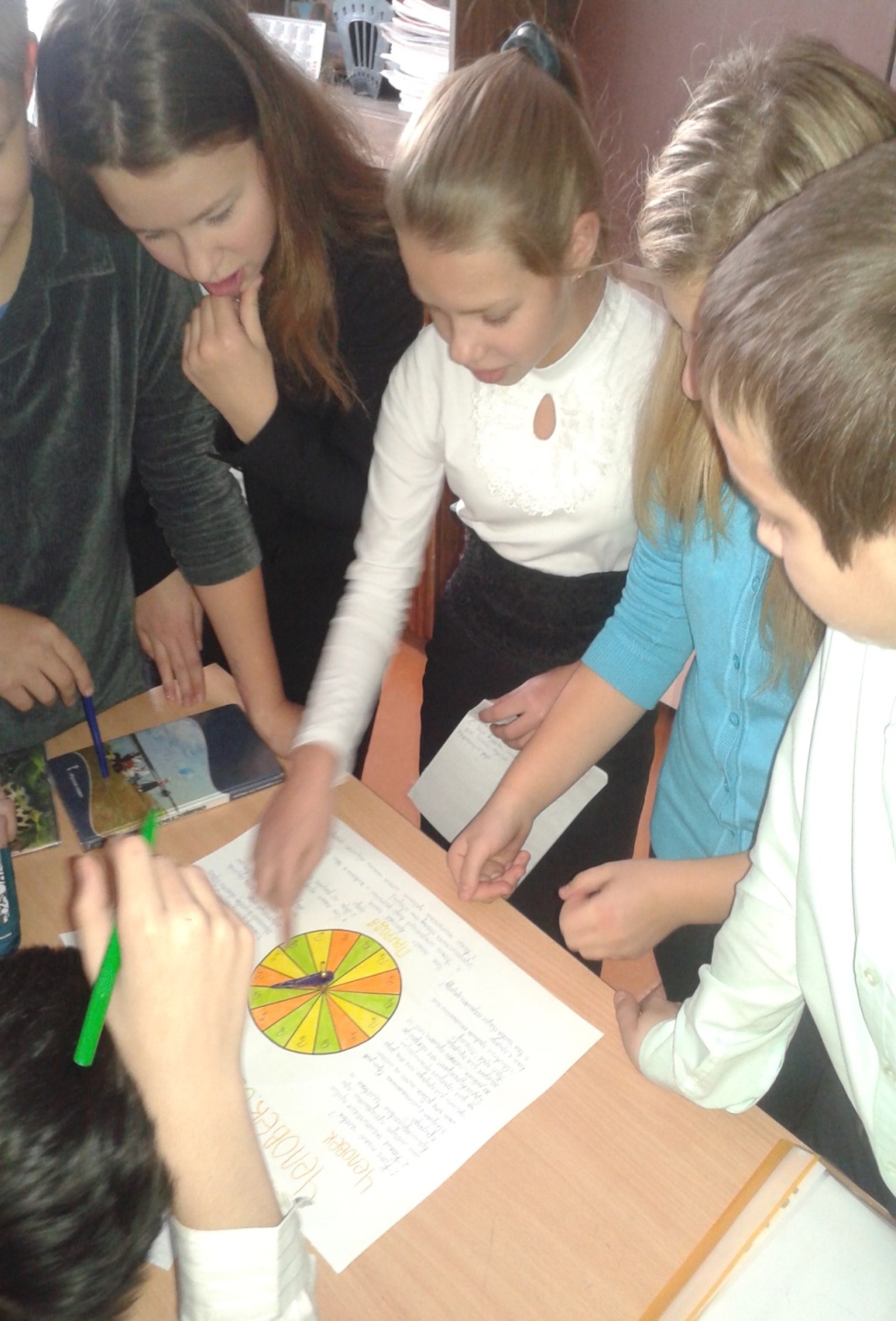 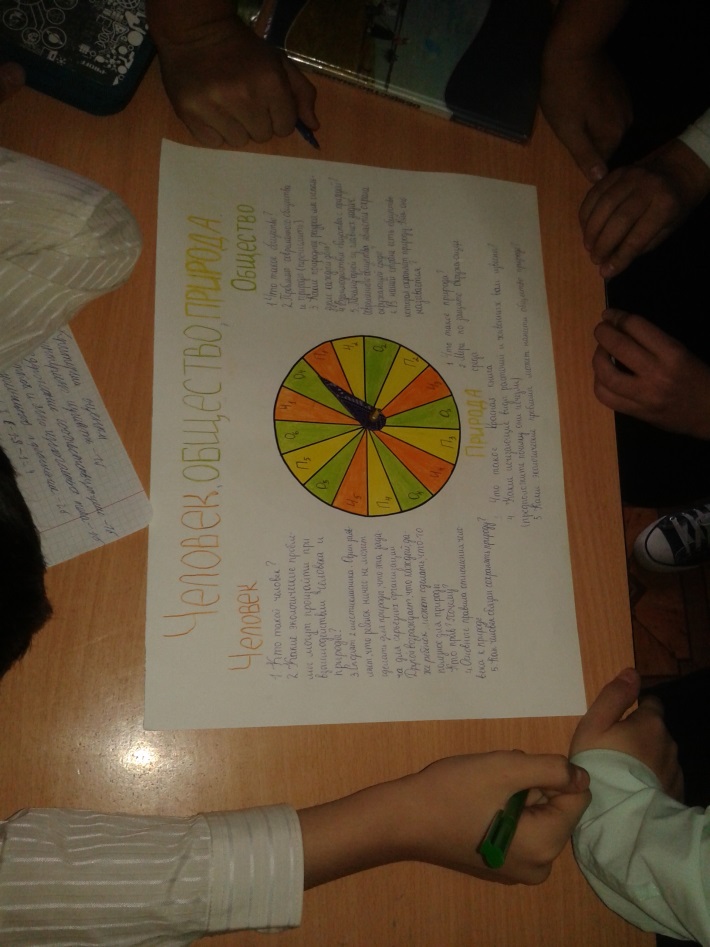 Проект: Правила экологического поведения школьника.
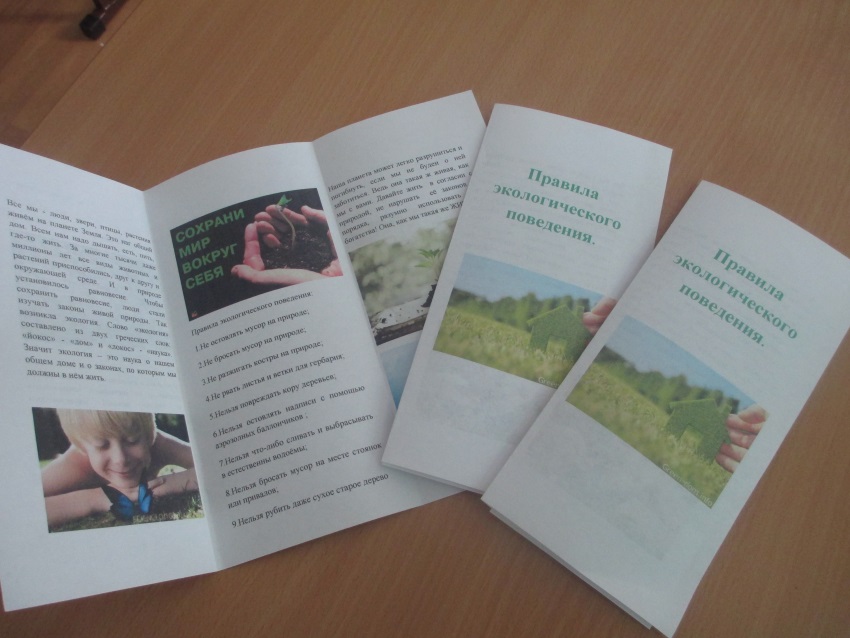 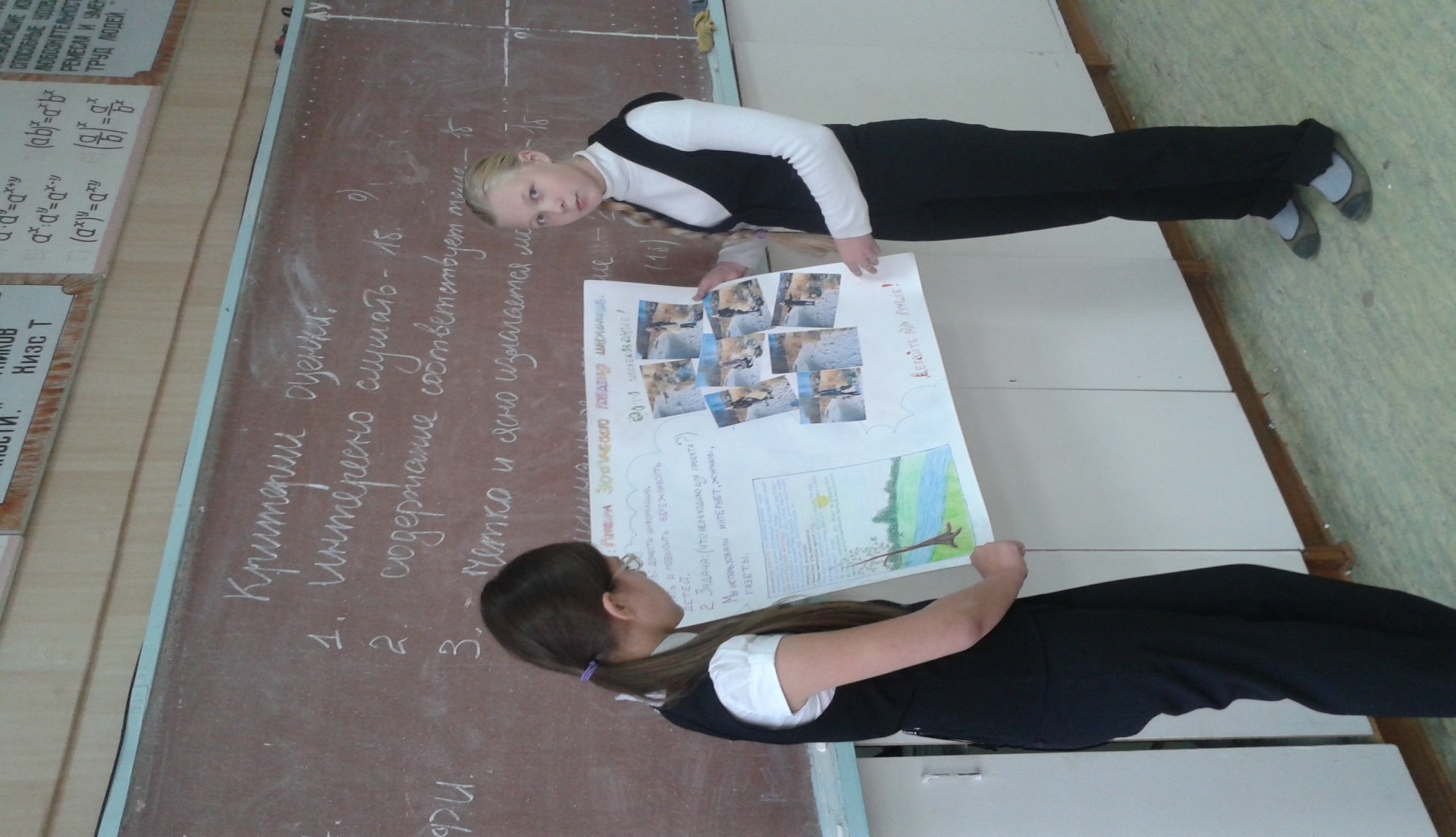 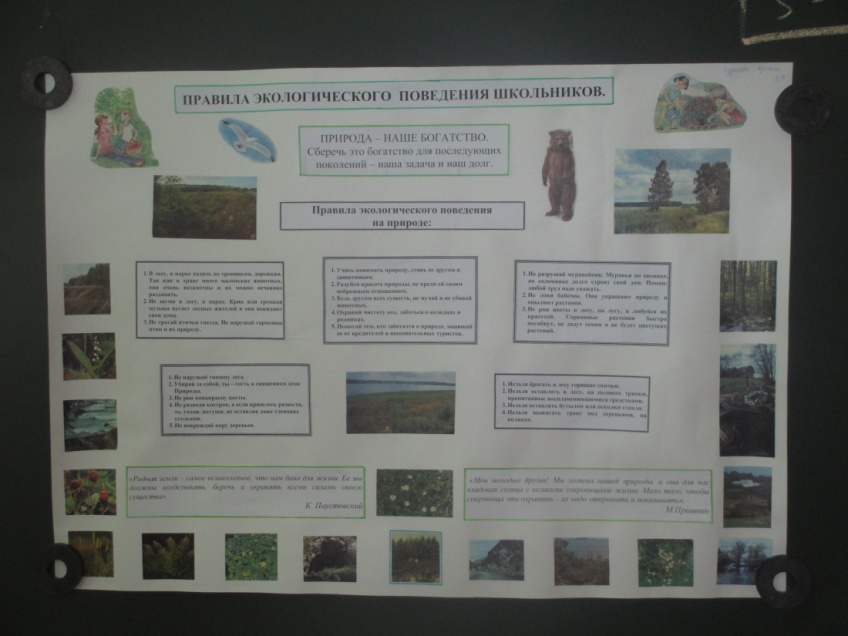 Тема урока: Средневековая деревня. (6 класс)
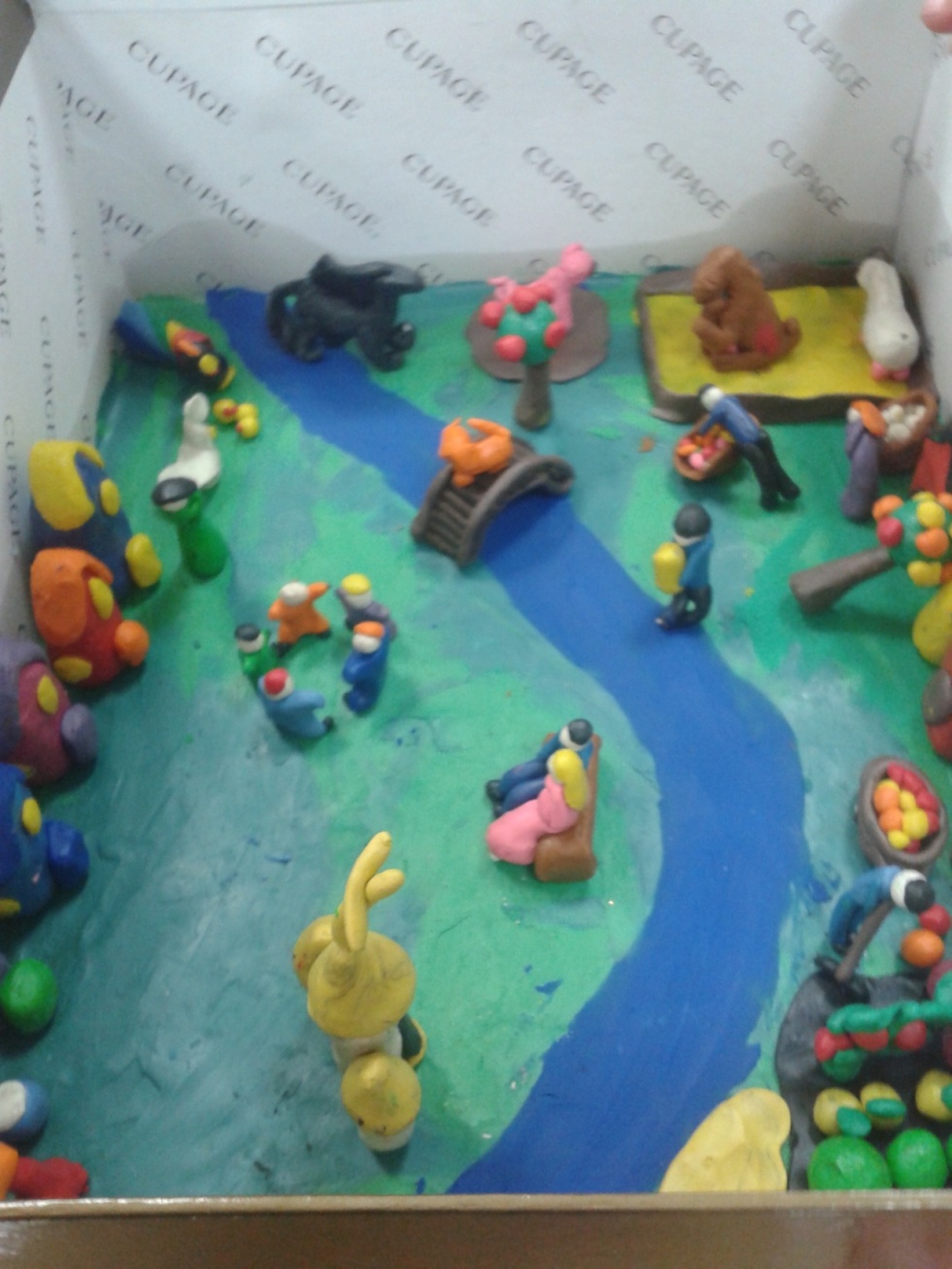 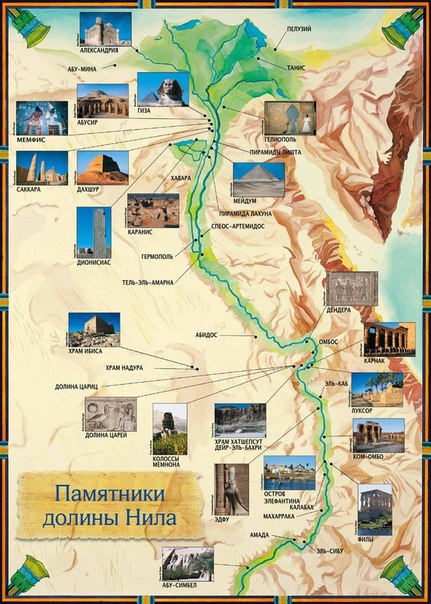 Игра: Что скрывают пески Египта?
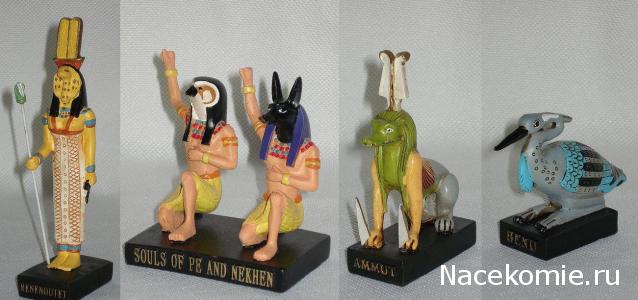 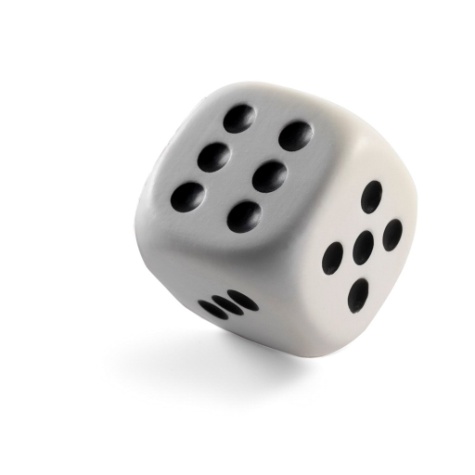 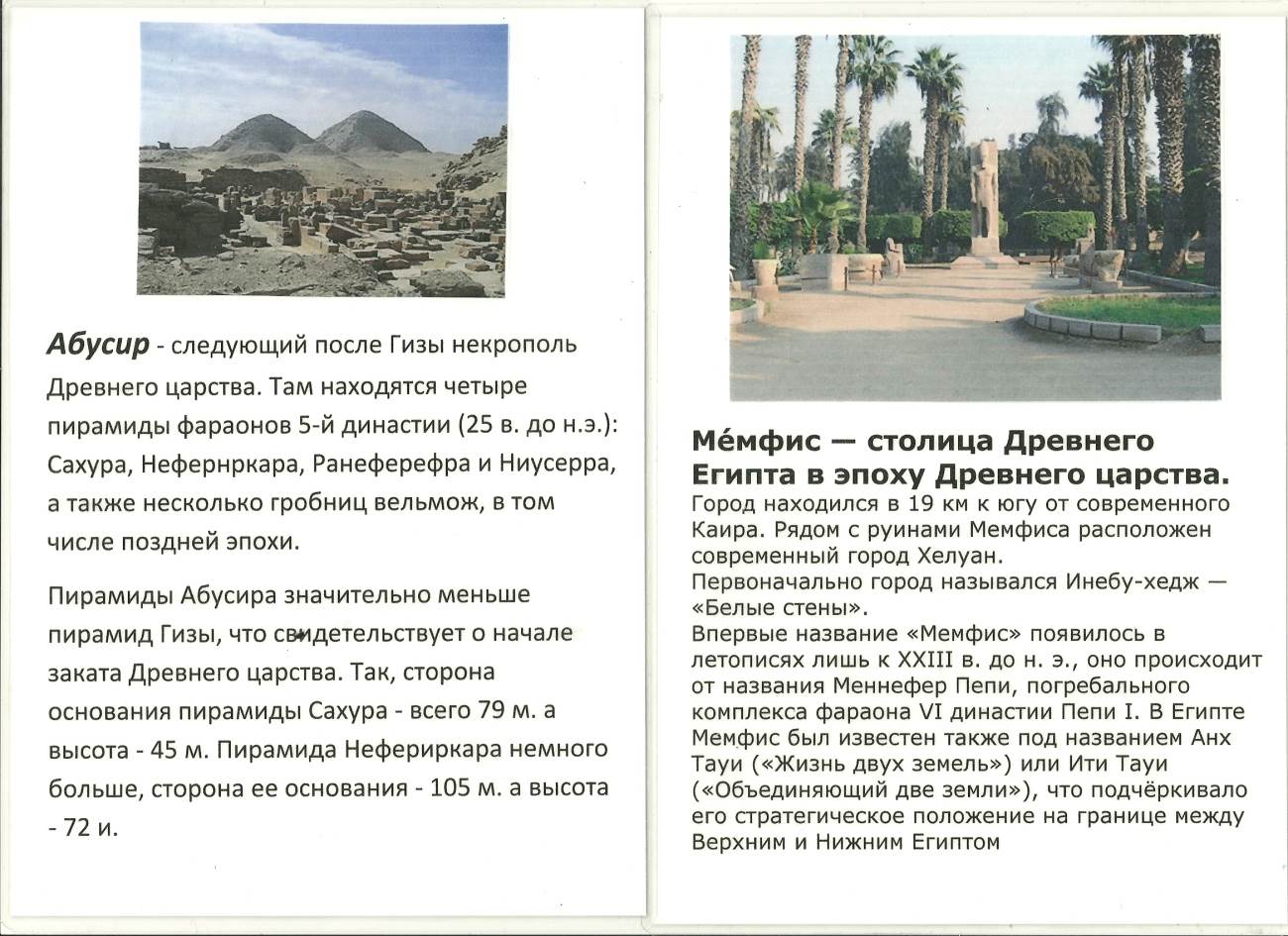 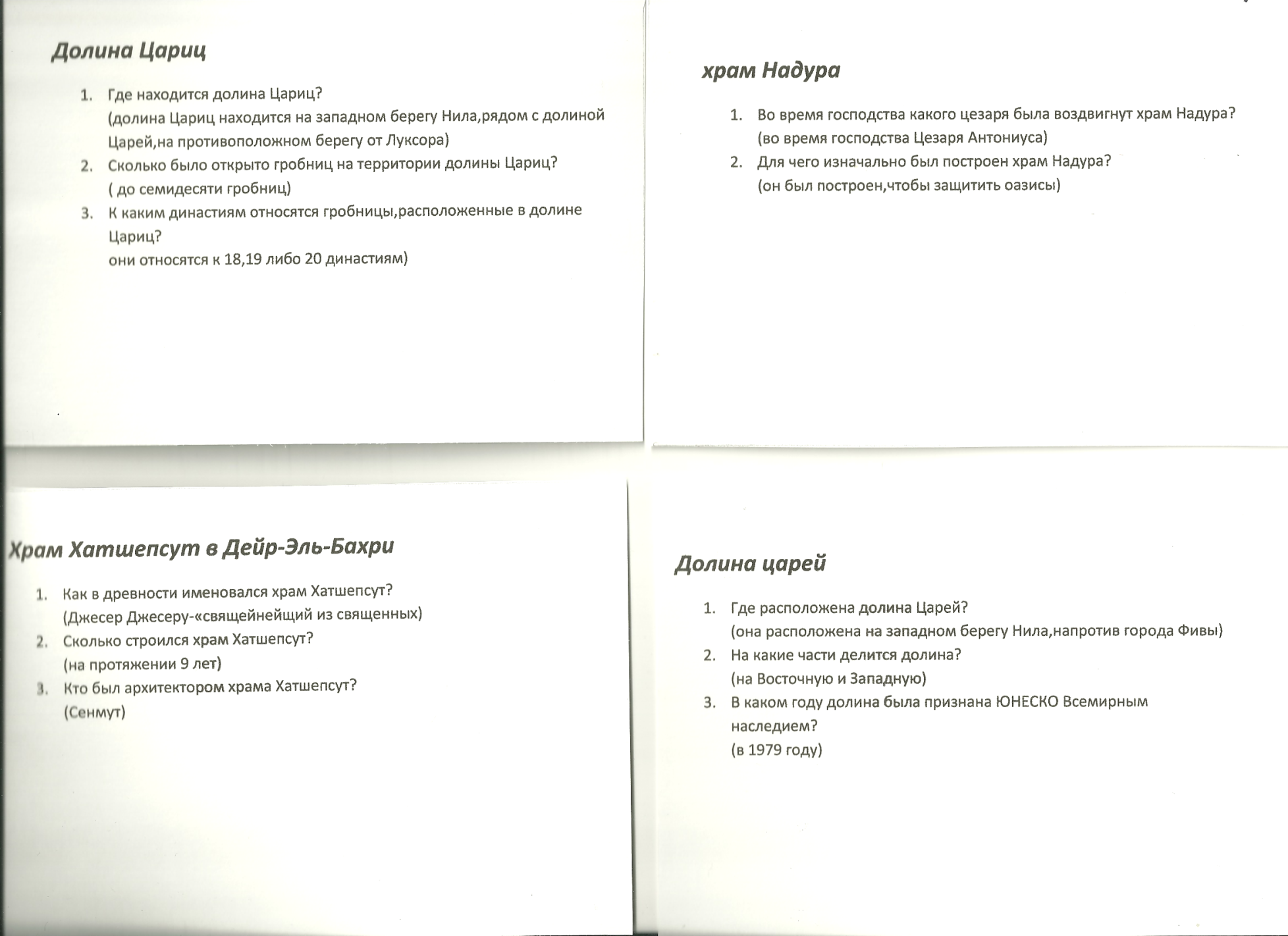 Выводы
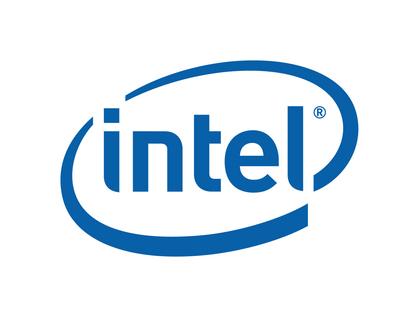 «Метод проектов» курса Программы           позволяет на протяжении всех этапов создания проекта поддерживать и повышать мотивацию учащихся к действию;
Формировать навыки у учащихся   самооценки и самоанализа своей деятельности;
Программа             используется во всем мире и популярна в инновационных учебных заведениях.
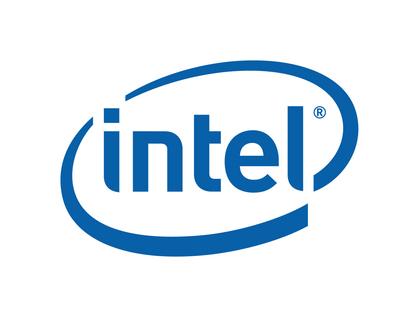 http://www.iteach.ru/edu/courses.php
Спасибо за внимание!
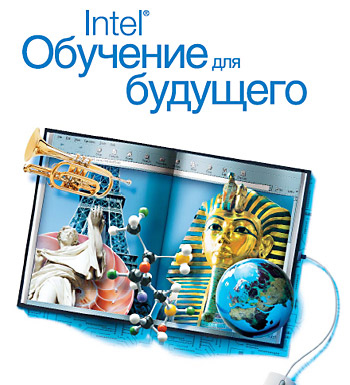 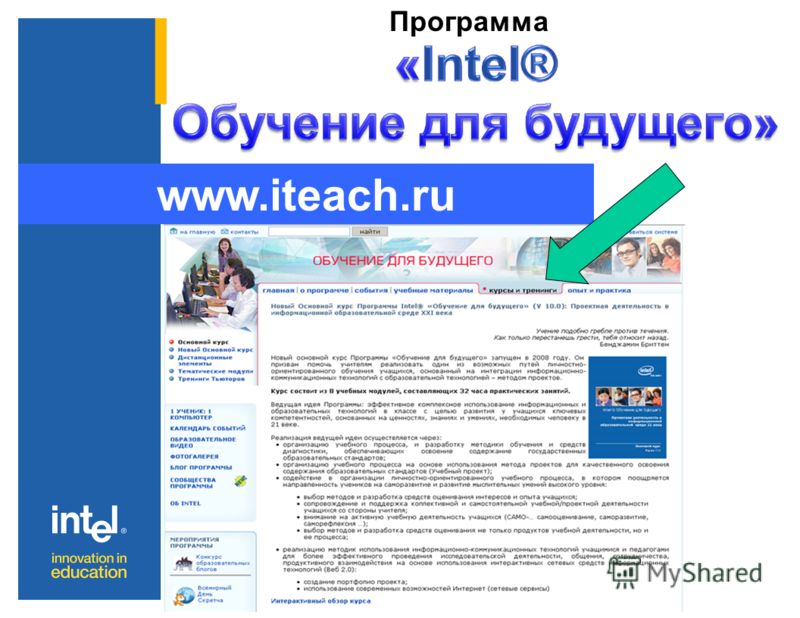